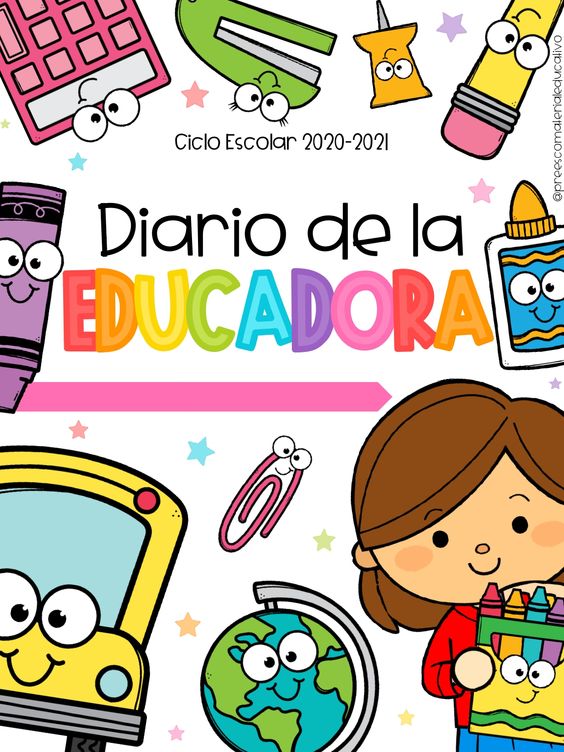 Ciclo 2021-2021
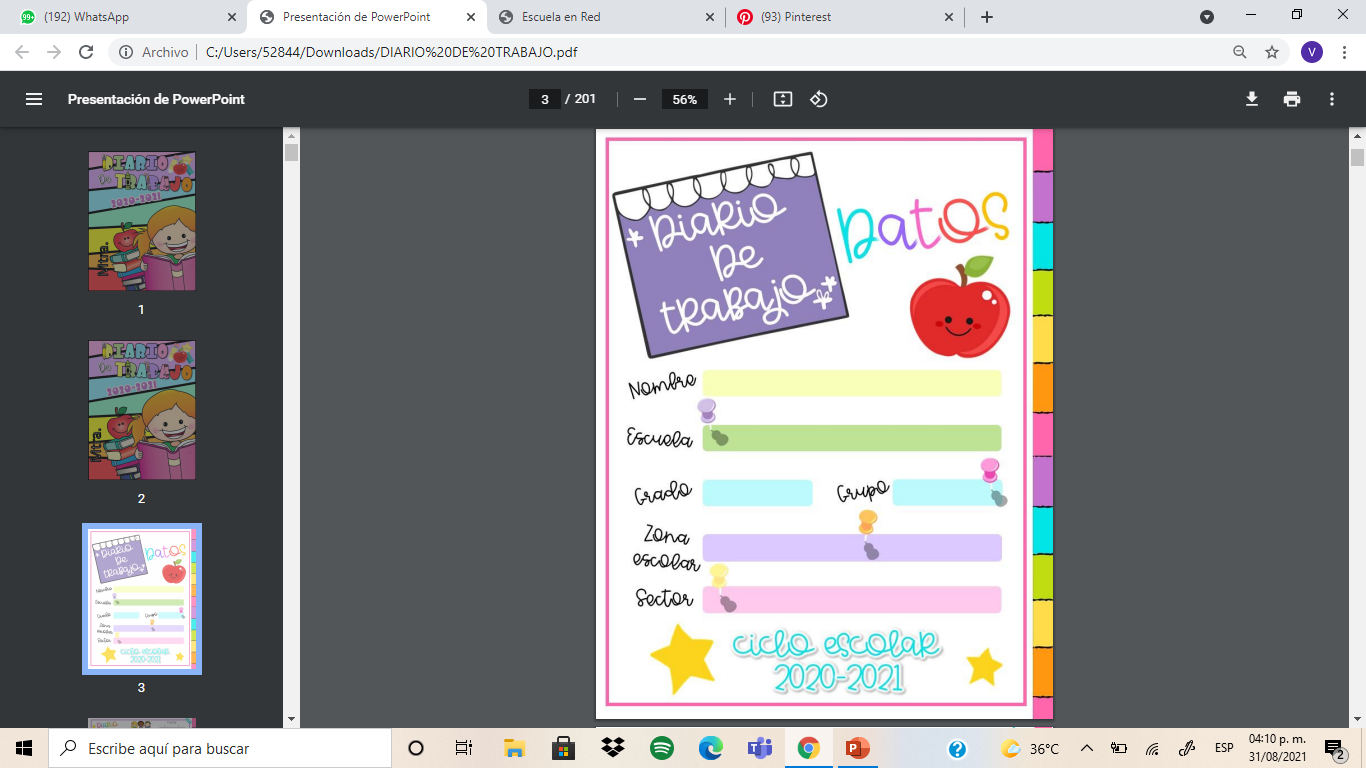 Vanessa Sánchez Gallegos
Jardín de niños Heroico Colegio Militar
A
1°, 2°
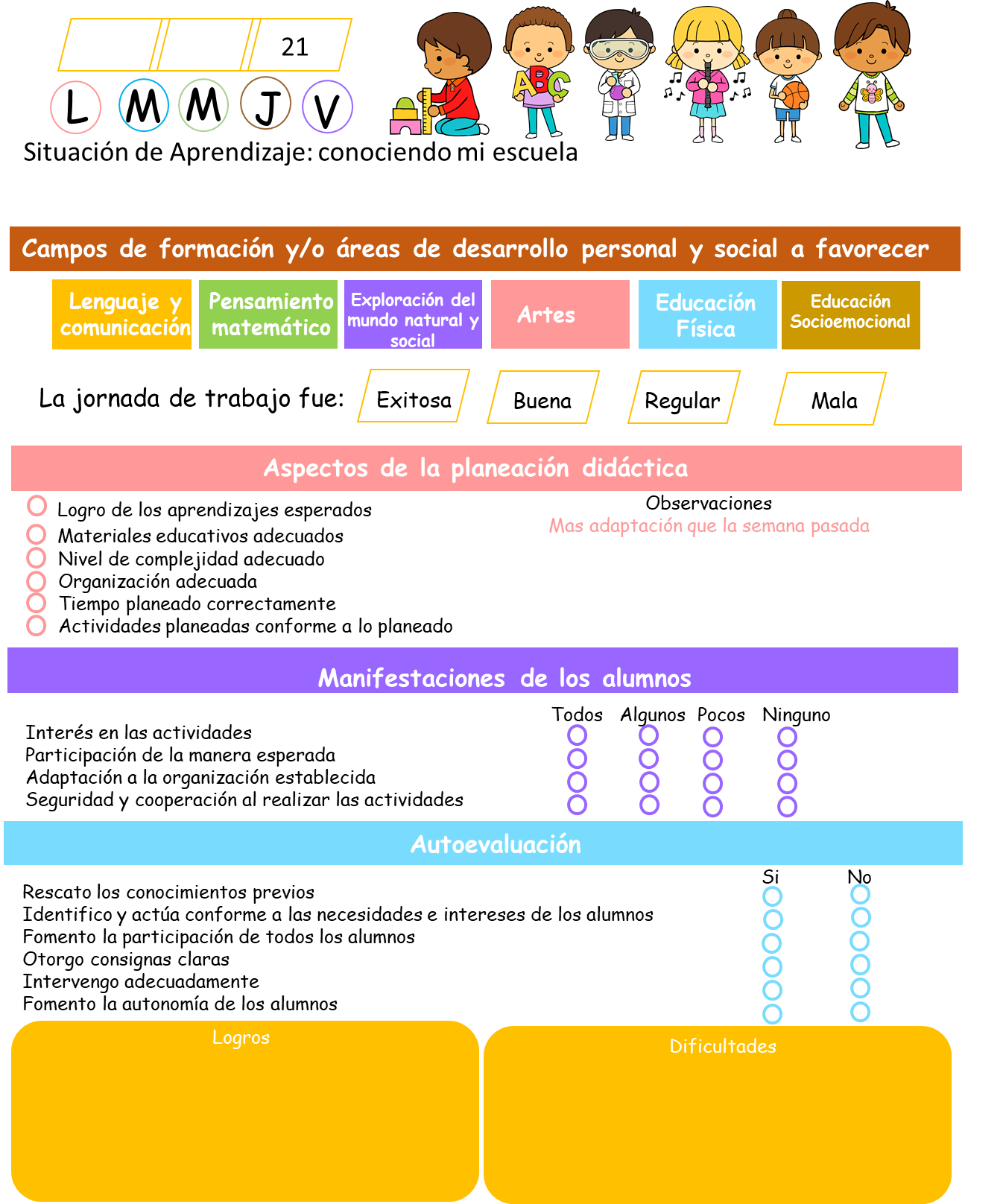 06 		09
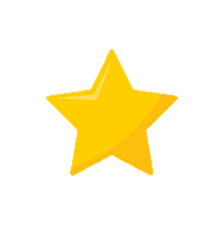 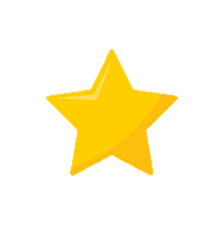 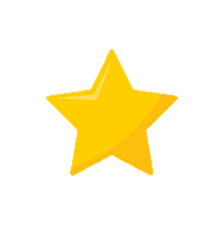 La planeación cumple con el grado de dificultad adecuado y las necesidades de los alumnos
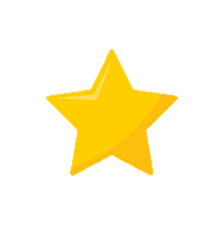 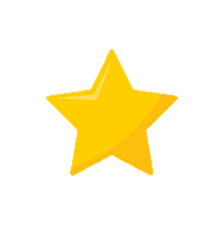 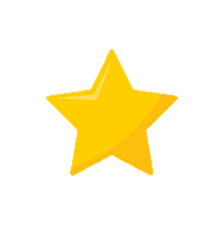 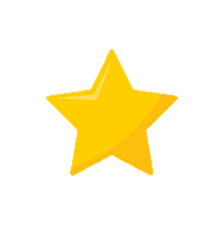 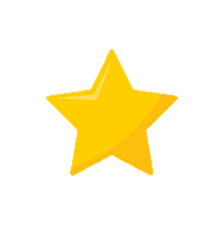 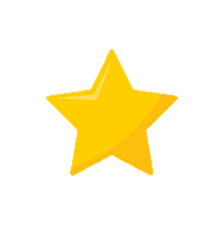 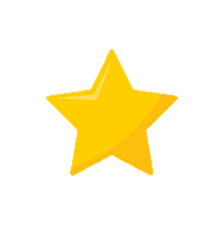 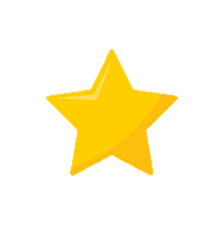 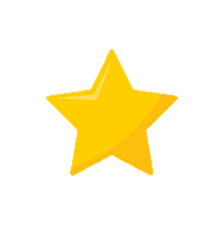 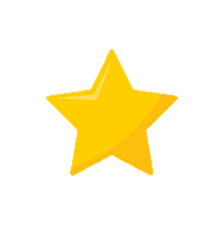 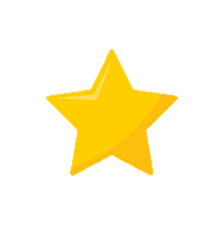 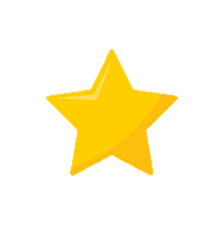 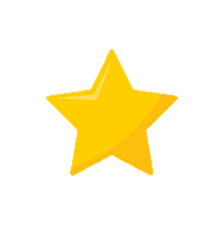 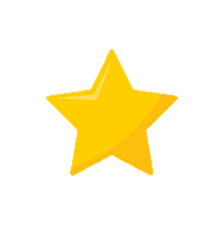 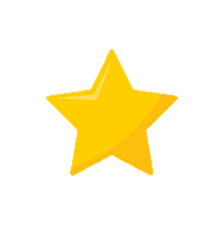 Identificaron el nombre de cada figura, sus diferencias y sus características.
Aun se les dificulta trabajar con diferentes materiales